The Vermont Labor Market
Opportunities and Concerns
The Economic & Labor Market Information Divisiononline @ VTLMI.info
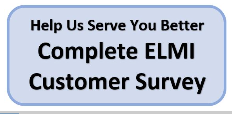 Housed in the Vermont Department of Labor
State partner to the Federal Government
100% federally funded 
Thank you to the USDOL Employment & Training Administration!

Purpose: to produce, explain and disseminate economic data for the benefit of the State of Vermont, educational institutes, employers, students, job-seekers, researchers, and the general public.
[Speaker Notes: Keep this to under 30 seconds.]
MOMENT OF APPRECIATION
Thank you all for the work you do!!
Important note:
Data:
From the Vermont Dept of Labor, The Bureau of Labor Statistics and The Census Bureau Accurate! Consistent in methods and production!
Anything beyond the data:
My views, not those of the VDoL or the executive branch.
Please interrupt to ask questions or share comments. This is meant to be a discussion.
2020 Census – Partial Results
Vermont’s Population:

We thought for a decade… ~626k

Turns out we were climbing to… +643k!!!
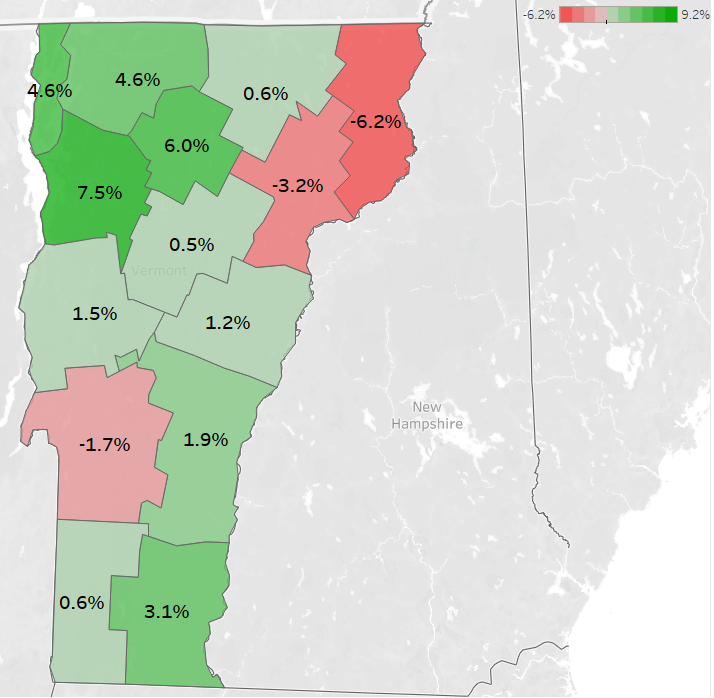 2020 Census – Partial Results3 Counties Showed Population Declines
The Labor Market
Vermont Unemployment Rate(Seasonally Adjusted)
[Speaker Notes: U3 at Pre-pandemic levels. 
In 30 seconds: Definition divergence and the]
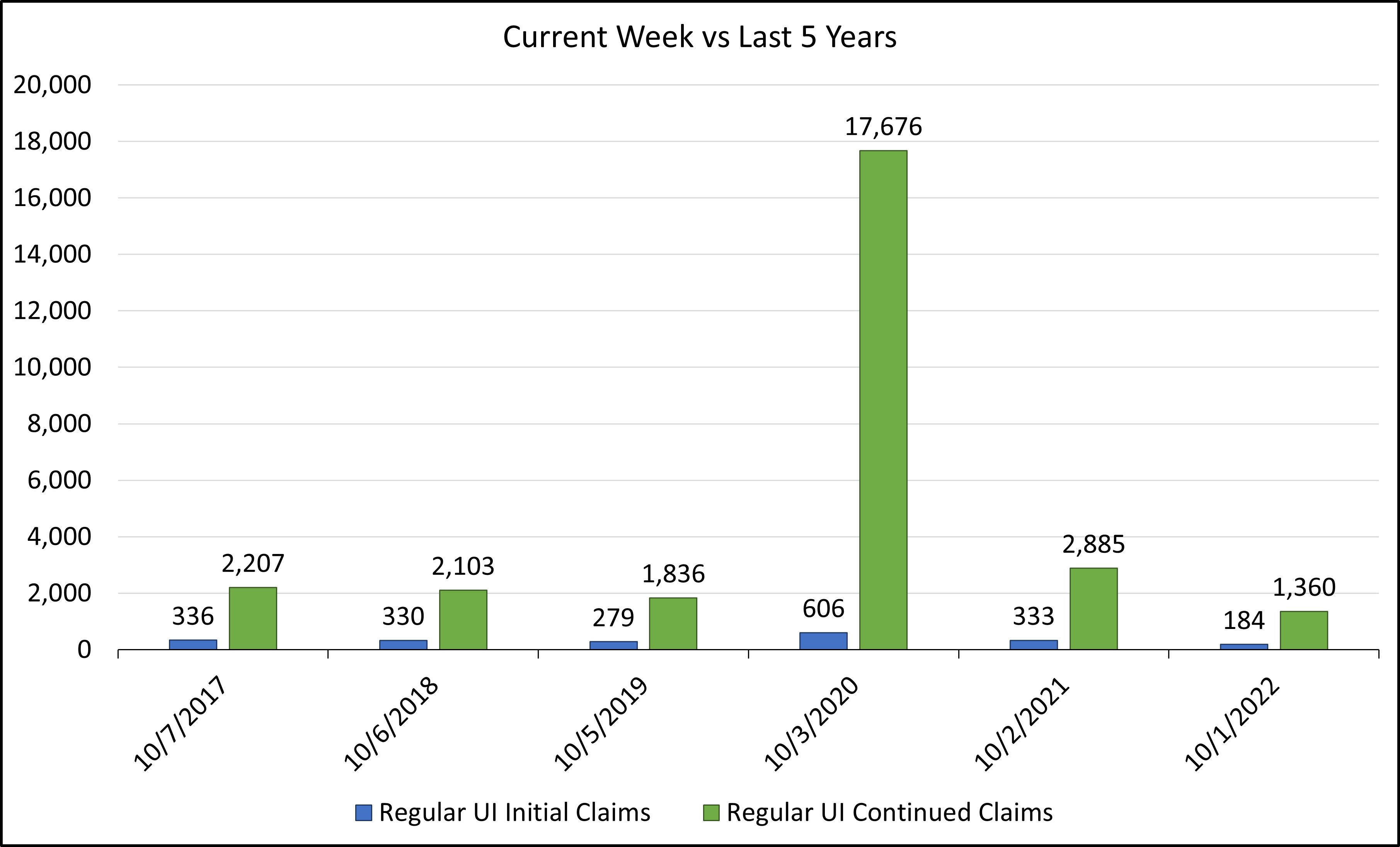 .
County Labor Force Data: Percent Change since Peak
Based on each county’s respective peak labor force numbers, all counties have seen a decline in labor force.
 
Franklin County has lost the least, 6.2% of its peak labor force. It is followed by northwest neighbors Chittenden (-7.3%) and Grand Isle (-8.5%) 

Eight counties have seen a 10%+ decline in labor force.
Source: Local Area Unemployment StatisticsVermont Department of Labor
Labor Demand > Labor SupplyIt’s a seller’s market
February 2020

Unemployed: 9,000
Openings: 16,000
Quits: 7,000

1 unemployed person for every 1.8 job openings
July 2022

Unemployed: 7,000
Openings: 23,000
Quits: 11,000

1 unemployed person for every  3.3 job openings
This was considered a very tight labor market
Average Hourly WagesAll workers and non-supervisory
Half the Story
Point 1 - Wages up locally due to decrease in labor supply

And now, on to the second half…
Business Formation RatesOver the Year Change
2016 >>	1.7% or 420 new establishments
2017 >>	1.9% or 480 new establishments
2018 >>	0.5% or 136 new establishments
2019 >>	1.2% or 309 new establishments
2020 >>	1.6% or 409 new establishments
Business Formation RatesOver the Year Change
2021 >>	5.9% or 1,545 new establishments
			1,041 in Prof & Biz Services
			   	- 807 in Prof & Tech Services
				- 202 in Admin Services			
			   129 in Information
			   102 in Financial Activities
Business Formation RatesOver the Year Change
Approx. 1,300 new establishments added 2,500 jobs NET but… 

There were approx. 8k businesses already in these three areas; the +2.5k jobs includes new and previously existing businesses

Point 2 - Expanded regional competition for labor due to technology
*Version 4*
A Continued Partnership with the McClure Foundation
Highlighting E&LMI Data
(V5 in the works!)
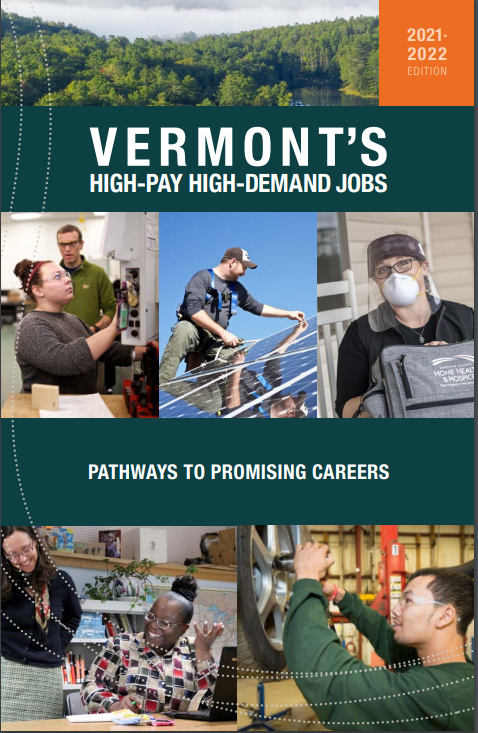 Found online: 
	VTLMI.info 
	in the upper right

OR 	McClureVT.org
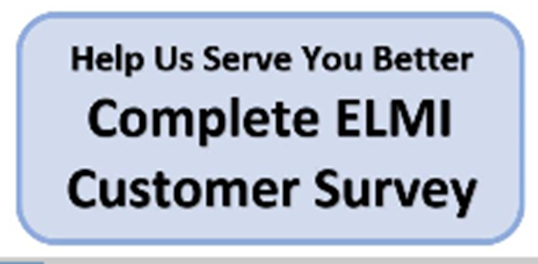 Thank you!                       (visit VTLMI.info)
Mathew Barewicz
Economic and Labor Market Information Division
Vermont Department of Labor

mathew.barewicz@Vermont.gov
www.VTLMI.info